Maryland – Natural Gas
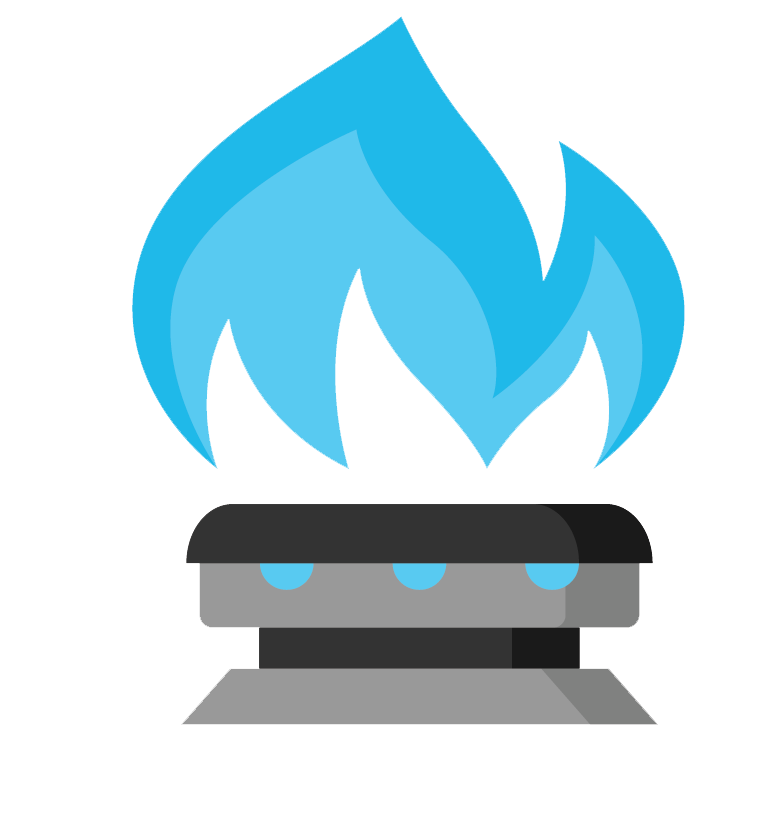 AUGUST 2019 MARKET INFORMATION
XOOM ENERGY’S FIXED RATE PLANS ARE CURRENTLY LOWER THAN THE LOCAL UTILITY:
	 Washington Gas & Light – Natural Gas
		Residential Fixed Rate Plan: SureLock 12 
		Business Fixed Rate Plan: BizLock 12 


Available to over 400,000 Maryland Customers
Visit https://acn.xoomenergy.com/en/residential/maryland for more information.
Maryland – Electricity
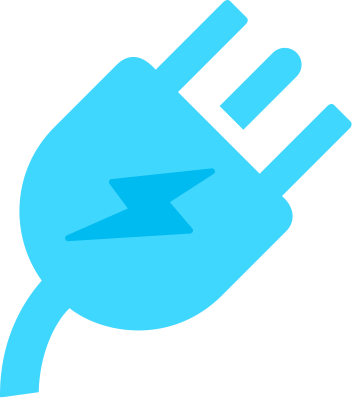 AUGUST 2019 MARKET INFORMATION
XOOM ENERGY’S VARIABLE INTRO RATE PLAN IS CURRENTLY LOWER THAN THE LOCAL UTILITY:
	 First Energy – Potomac Edison – Electricity
		(New RESIDENTIAL Customers Only – First 4 Billing Cycles)



Available to over 220,000 Maryland Customers
Residential Variable Rate Plan: SimpleFlex
Visit https://acn.xoomenergy.com/en/residential/maryland for more information.
Maryland – Natural Gas
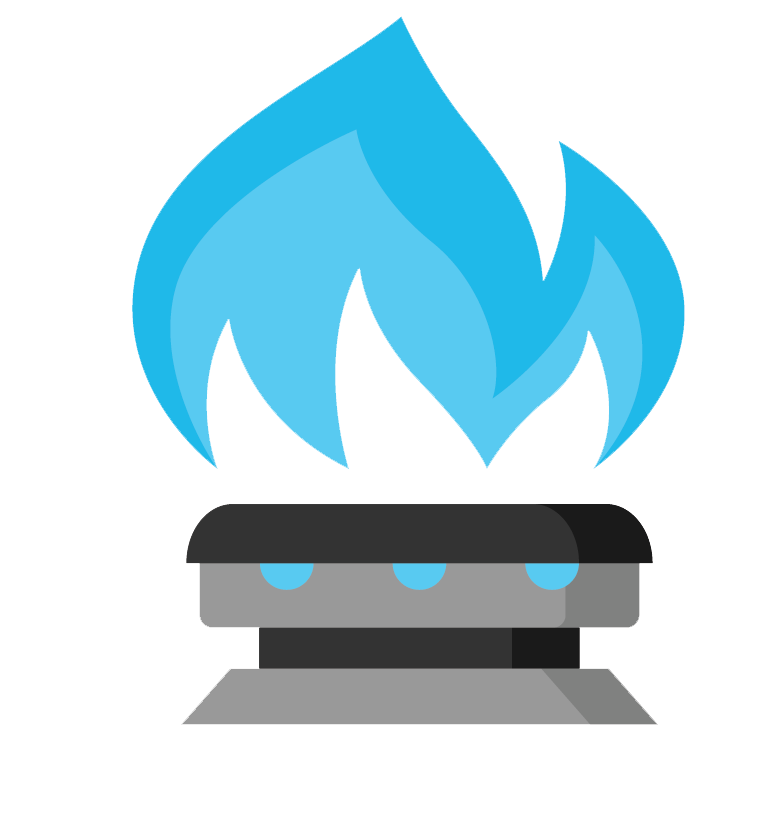 AUGUST 2019 MARKET INFORMATION
XOOM ENERGY’S VARIABLE INTRO RATE PLAN IS CURRENTLY LOWER THAN THE LOCAL UTILITY:
	 Washington Gas Light – Natural Gas
		(New Customers Only – First 2 Billing Cycles)



Available to over 410,000 Maryland Customers
Residential Variable Rate Plan: SimpleFlex
Business Variable Rate Plans:  BizChoice
Visit https://acn.xoomenergy.com/en/residential/maryland for more information.
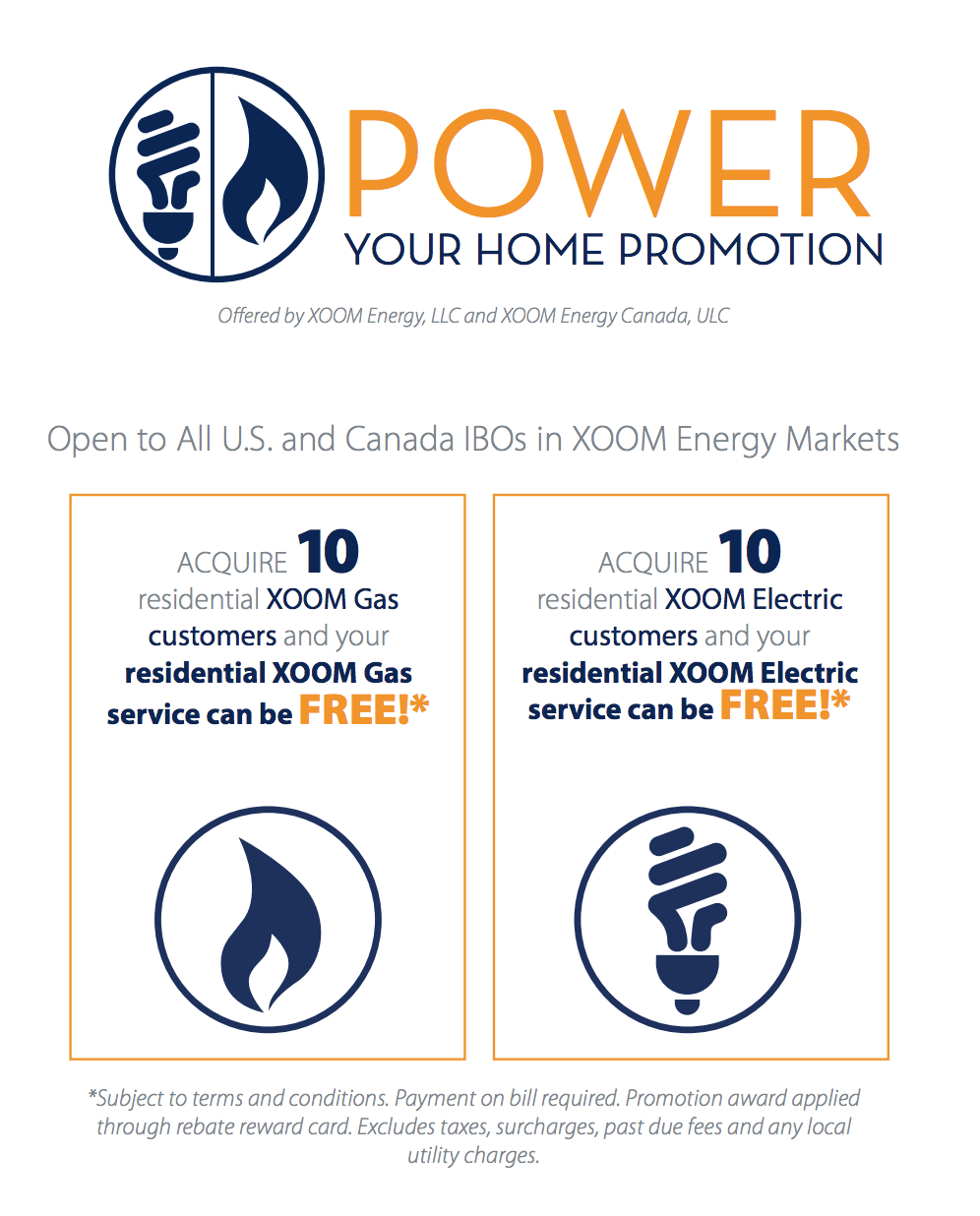 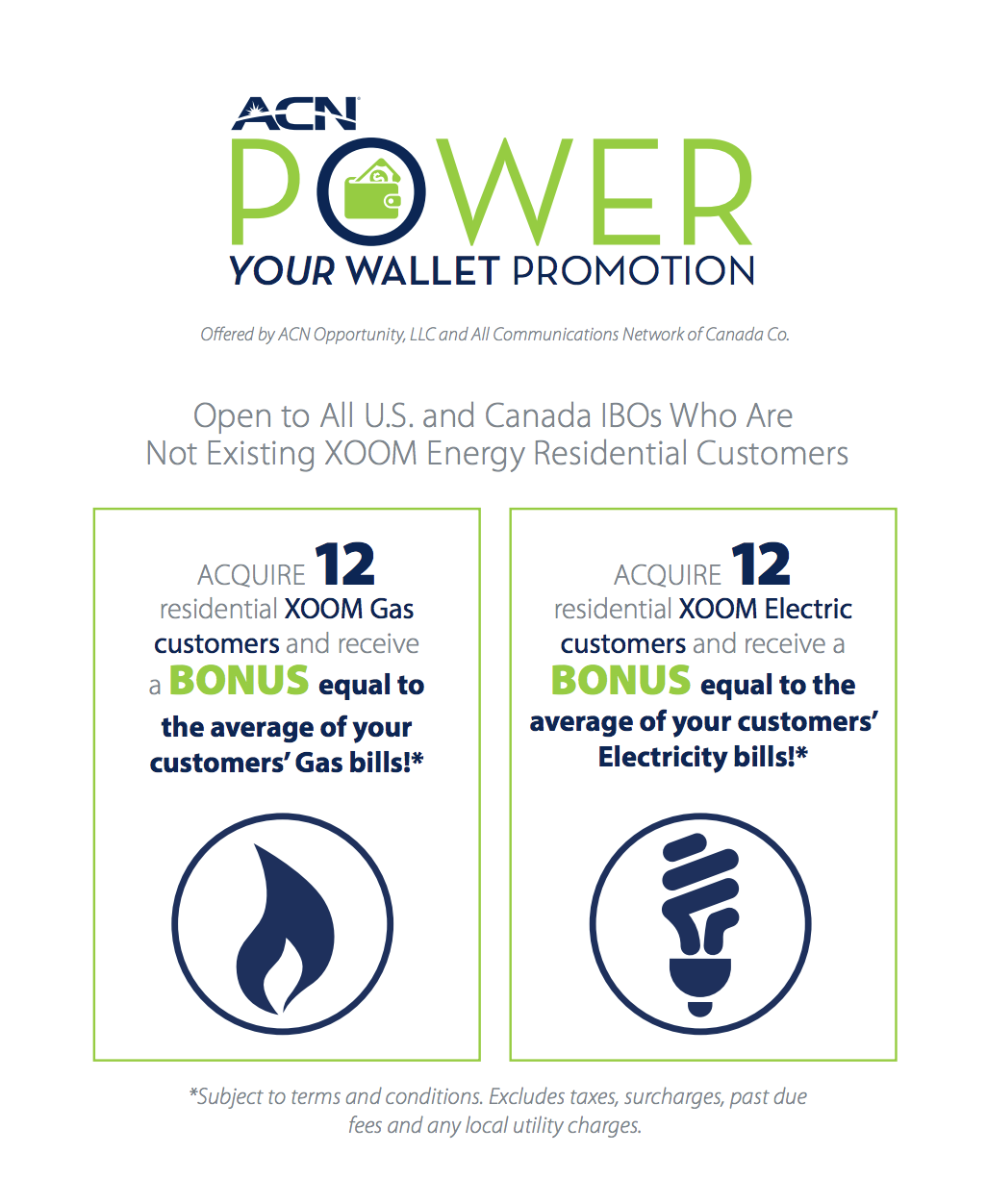